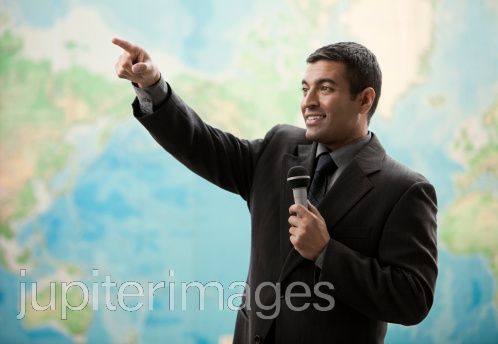 TEKNIK PRESENTASI
PRESENTASI
Masalah presentasi
Persiapan presentasi
Grafis sebagai ide
Manajemen teks
Visualisasi data
Awal dan akhir presentasi
Menangani pertanyaan
Materi presentasi kelompok
Penjelasan masalah sekitar 
Brainstorming (5W 1H)
Mindmaping
Sketsa desain eksplorasi berikut penjelasan
Sketsa desain konsep dan analisa
Penjelasan dan analisa desain
Gambar 3D Desain dan simulasi kegunaan
MASALAH PRESENTASI
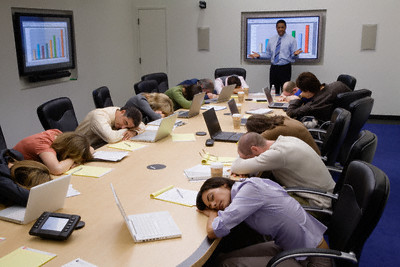 Presentasi yang membosankan
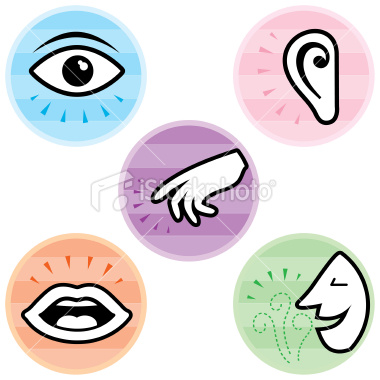 Menggunakan multimedia
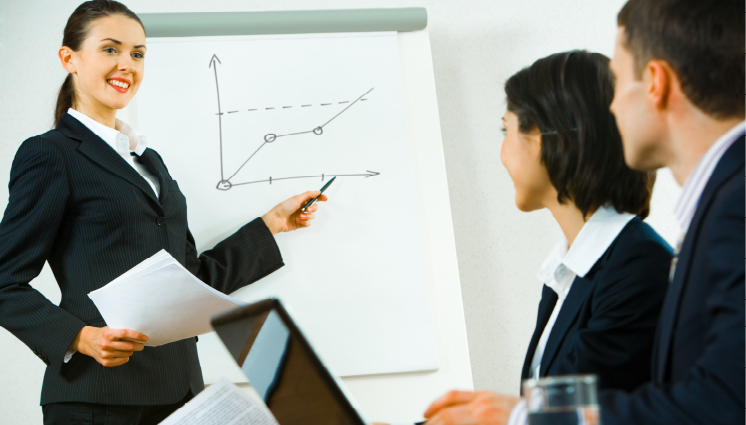 Komunikasi dan presentasi baik, kemungkinan beli: 80%
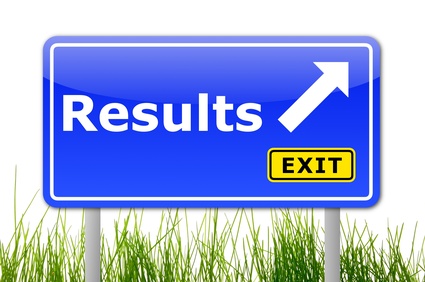 Result oriented. Efektif dan efisien.
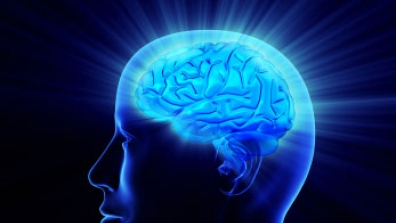 Pendekatan rasio dan logika.
PERSIAPAN: MERANCANG
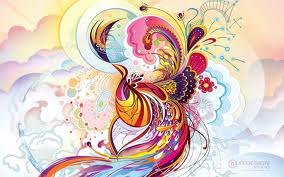 Grafis adalah penguatan ide.
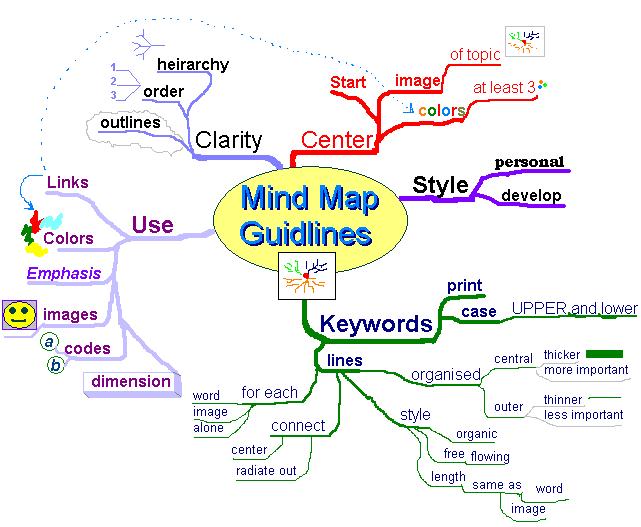 MIND MAPPING
TEHNIK HIRARKI
Kemacetan:
1. Mobil yang semakin banyak 
Perusahaan mobil terus memproduksi mobil
Mobil sebagai simbol status
2. Ruas jalan 
Ruas jalan tidak bertambah
Harga pembebasan tanah semakin mahal
Anggaran pemerintah daerah tidak cukup untuk buat jalan baru 
3. polisi
Jumlah personil polisi tidak memadai 
Mental polisi belum menjadi pelayan rakyat
4. Angkotan umum 
Belum memberikan kenyamanan bagi pengguna
Jumlah armada kurang sehingga tidak dapat memenuhi permintaan
5. Pengguna jalan yang tidak disiplin
Mental « semau gue  »
Pembuatan SIM yang sangat mudah
Dua Kali Kesempatan: Mempersiapkan Dan Mempresentasikan.
PRESENTASI MULTIMEDIA
LOGO
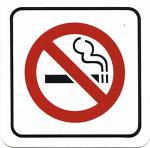 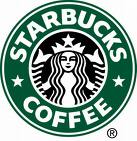 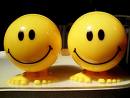 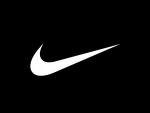 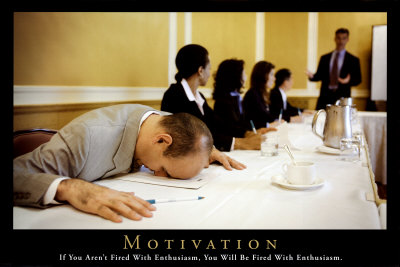 FOTO
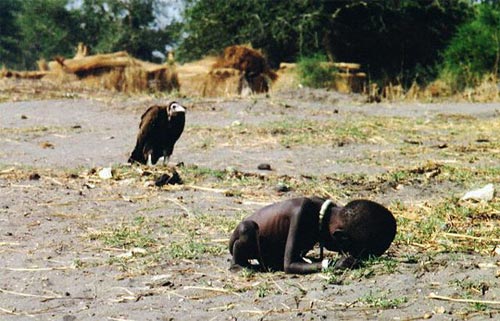 FOTO
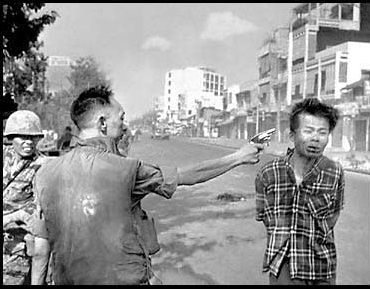 FOTO
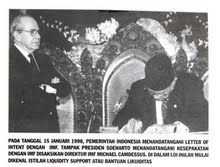 FOTO
MANAJEMEN TEKS
Jangan membaca teks pada layar
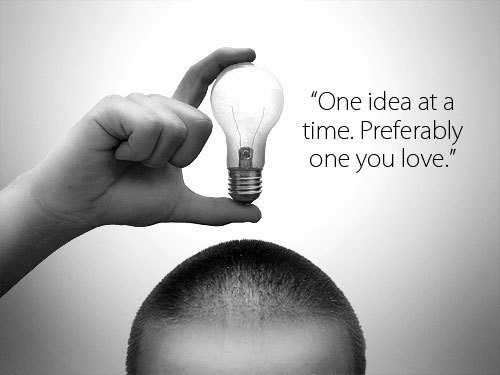 Satu slide: satu ide
VISUALISASI DATA
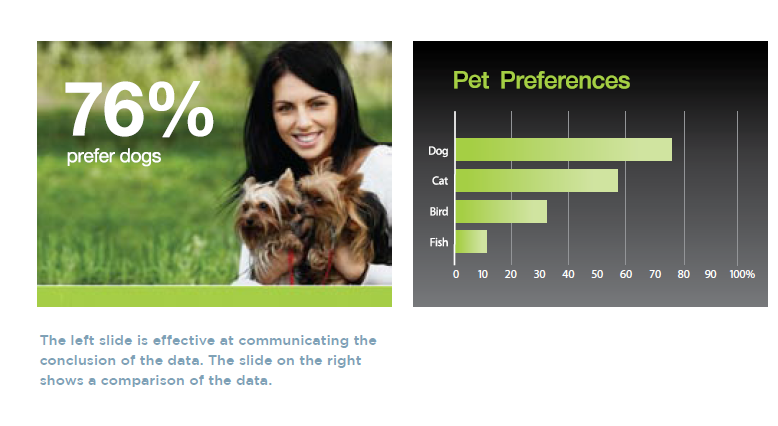 S
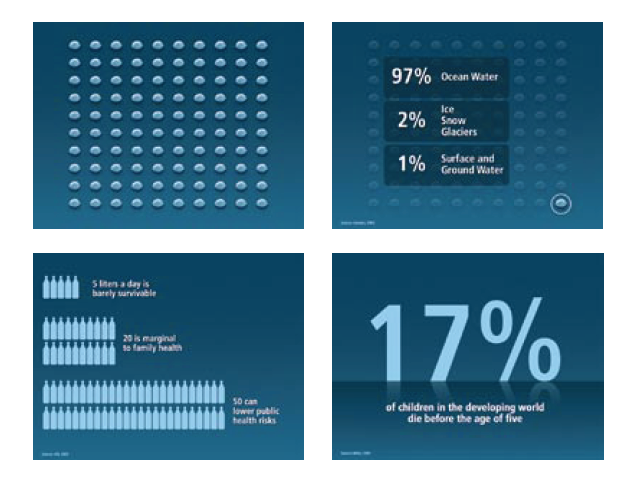 AWAL DAN AKHIR
AWAL DAN AKHIR
Awal presentasi yang memukau. 2 menit; 90 detik
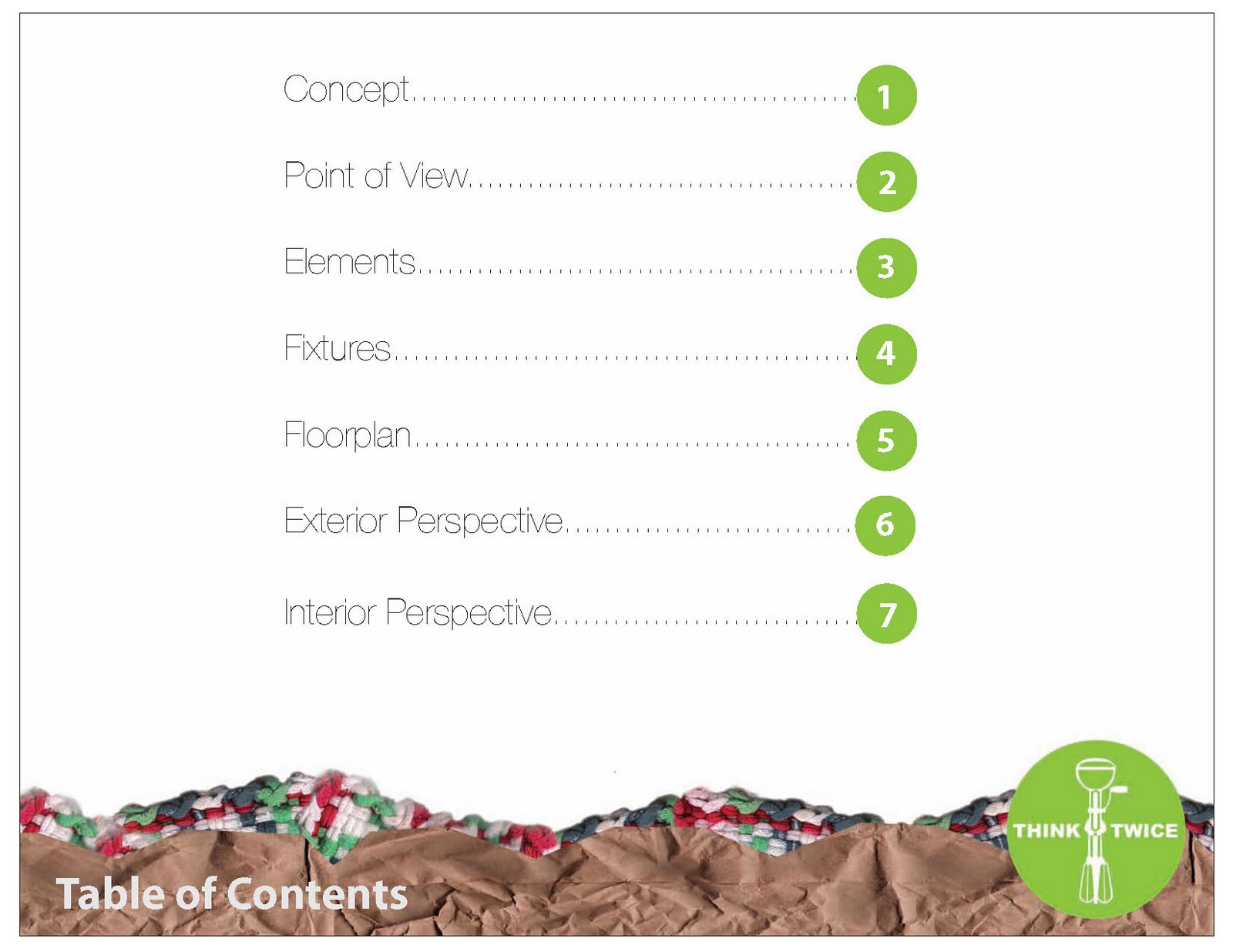 AWAL DAN AKHIR
IBM: 2 menit pertama.
Harvard: 90 detik pertama. 
Northwestern UOC: 9 detik pertama
Harus percaya diri pd awal-awal
Berikan inti sari apa yg ingin disampaikan
Persiapan matang
Penutup: poin yg kontroversial
PRESENTASI
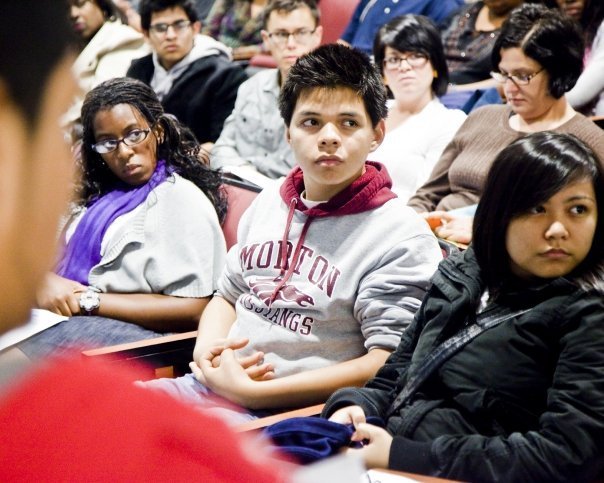 Org cenderung ingat awal dan akhir.
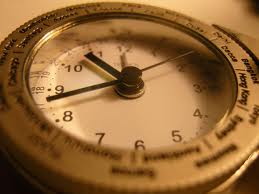 Hanya ingat 3% dari 45 menit materi. 
7’ pertama: antusias. 25’: gelisah
MENANGANI PERTANYAAN
elegan menghadapi keluhan dan tidak over acting
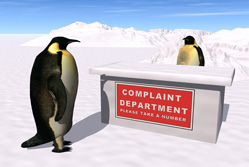 Tidak sok tahu; tdk ada manusia sempurna
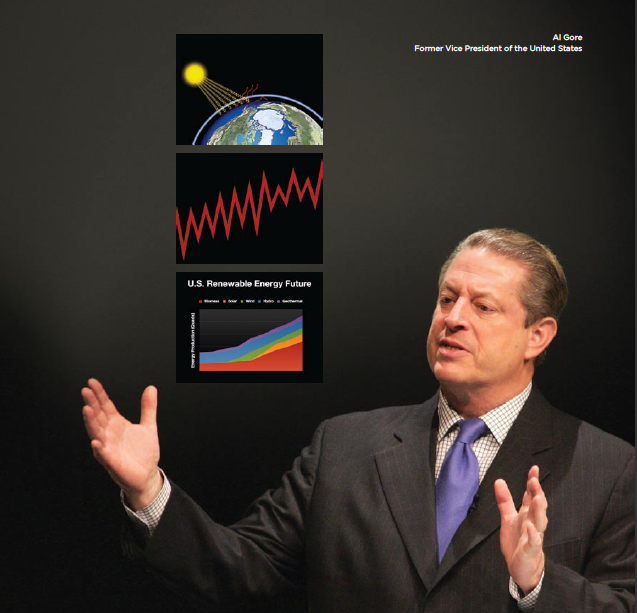 ADHI GURMILANG. 17052012.
Terima kasih